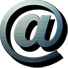 Design and Analysis Algorithm
Drs. Achmad Ridok M.Kom
Imam Cholissodin, S.Si., M.Kom
M. Ali Fauzi, S.Kom., M.Kom.
Ratih Kartika Dewi, ST, M.Kom
Pertemuan 13
3
3
Algoritma Program Dinamis 2 of 2
1
3
Travelling Salesman Problem
Longest Common Subsequence (LCS)
2
4
Matrix-Chain Multiplication (MCM)
Contents
2
TSP
Travelling Salesman Problem
3
Prinsip Optimalitas
Jika tur tersebut optimal maka lintasan dari simpul k ke simpul 1 juga menjadi lintasan k ke 1 terpendek yang melalui simpul-simpul di dalam V – {1, k}.

Misalkan f(i, S) adalah bobot lintasan terpendek yang berawal pada simpul i, yang melalui semua simpul di dalam S dan berakhir pada simpul 1. Maka Nilai f(1, V – {1}) adalah bobot tur terpendek.
4
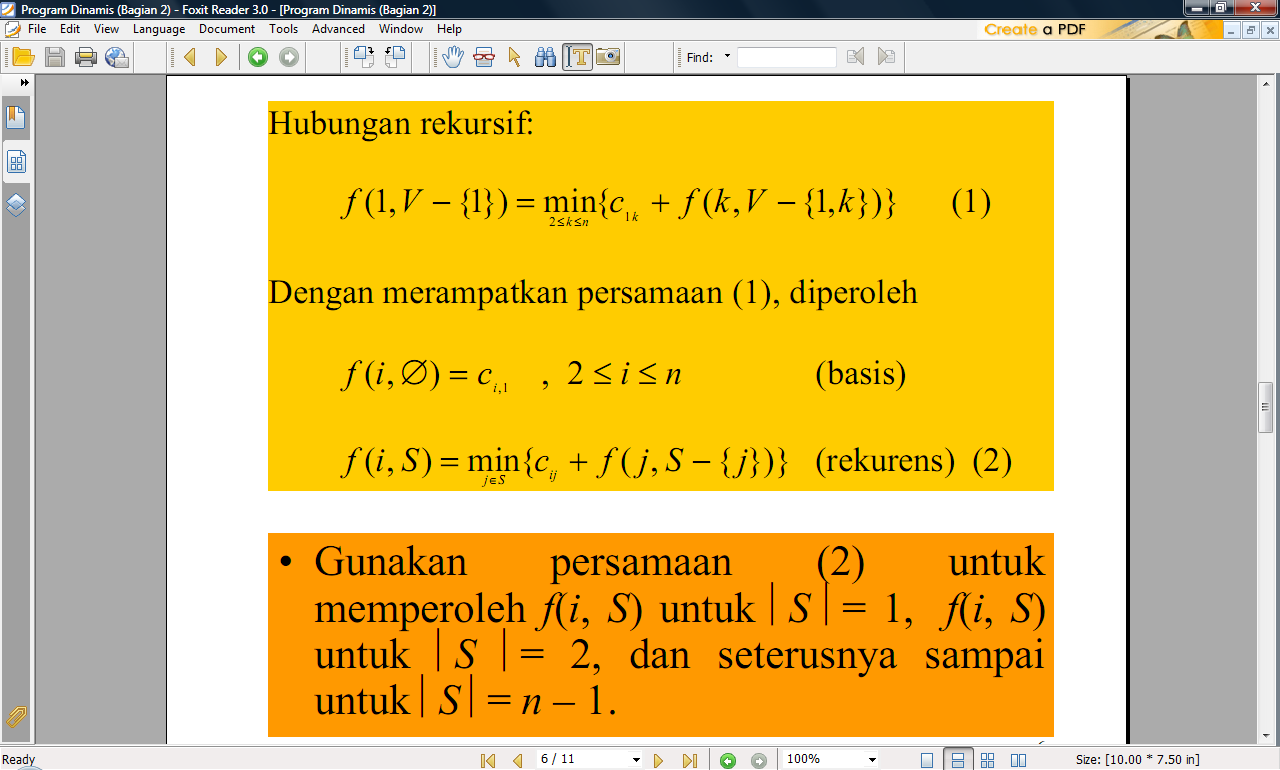 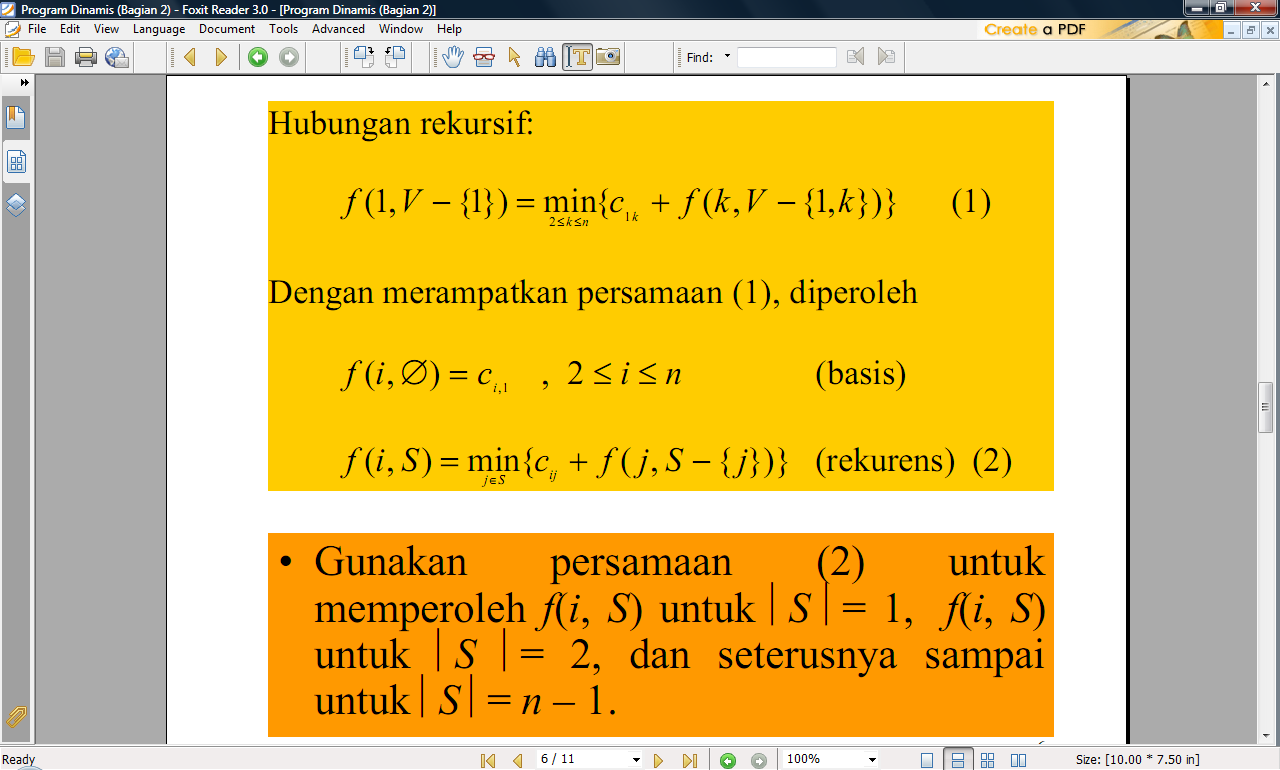 5
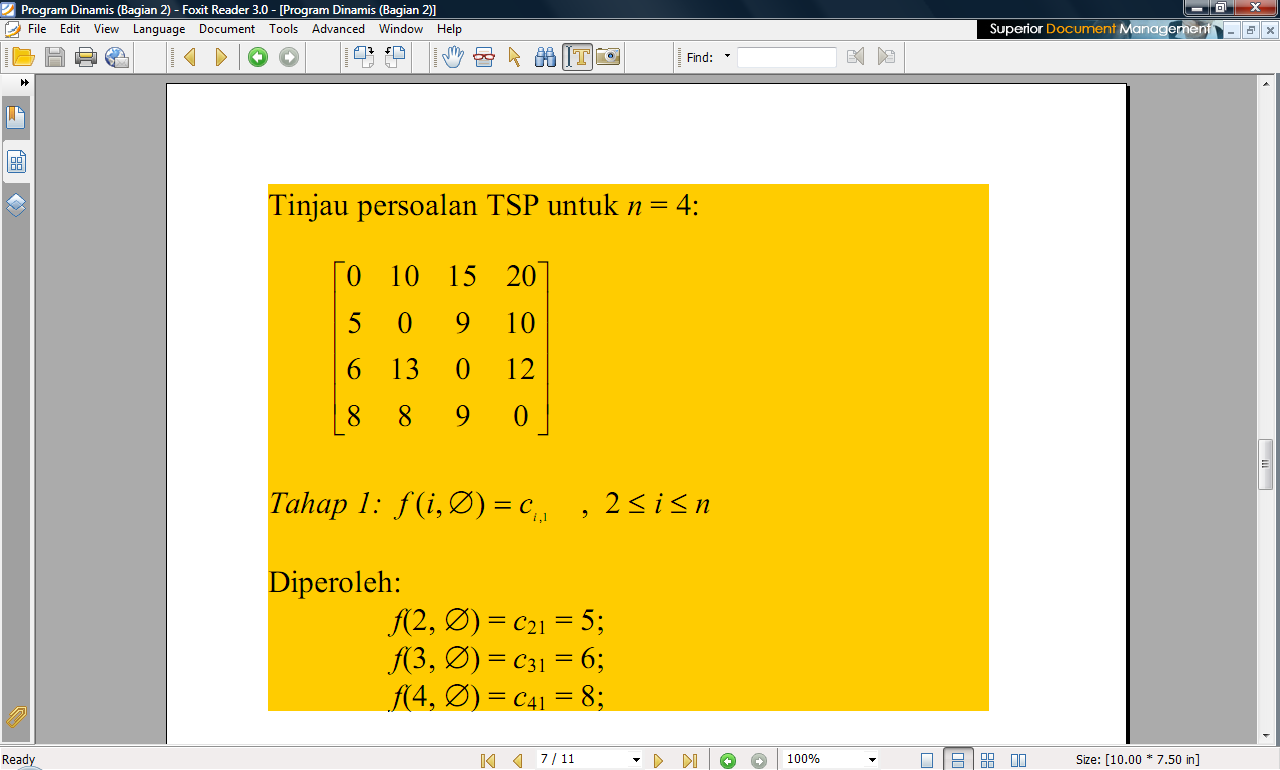 6
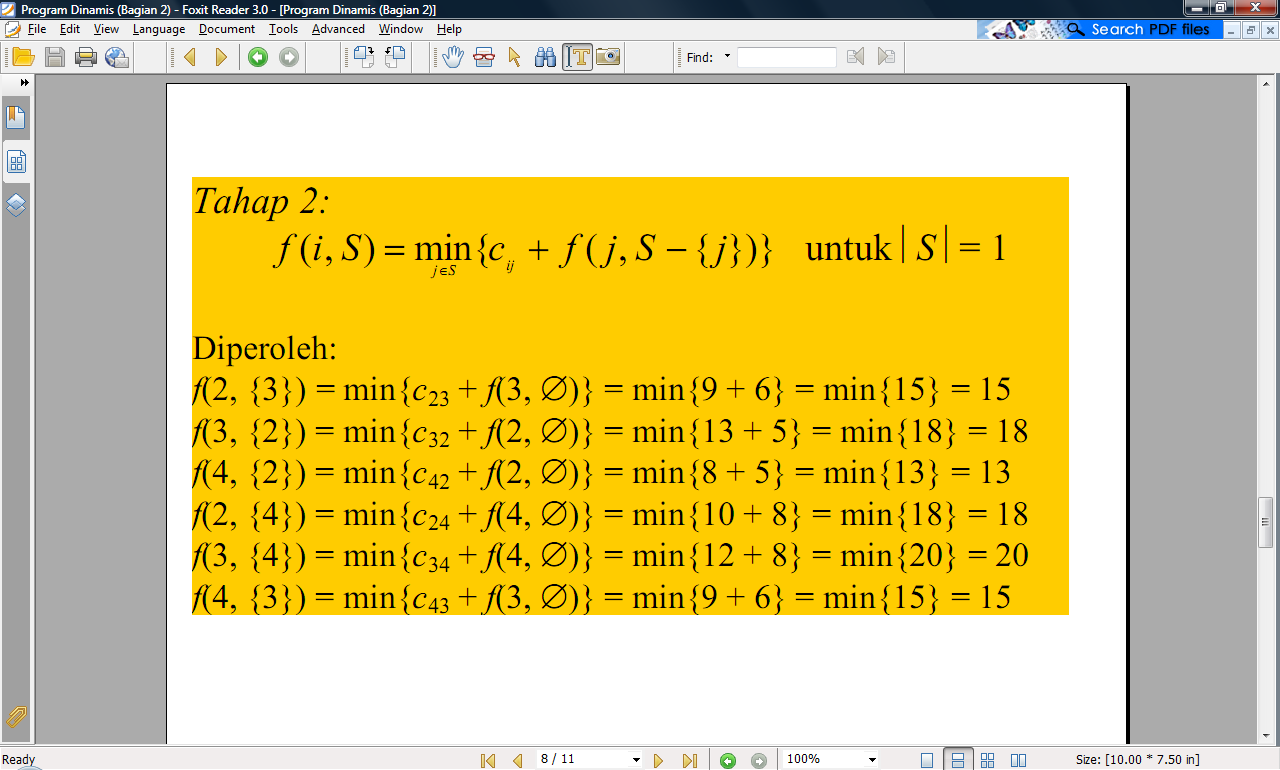 7
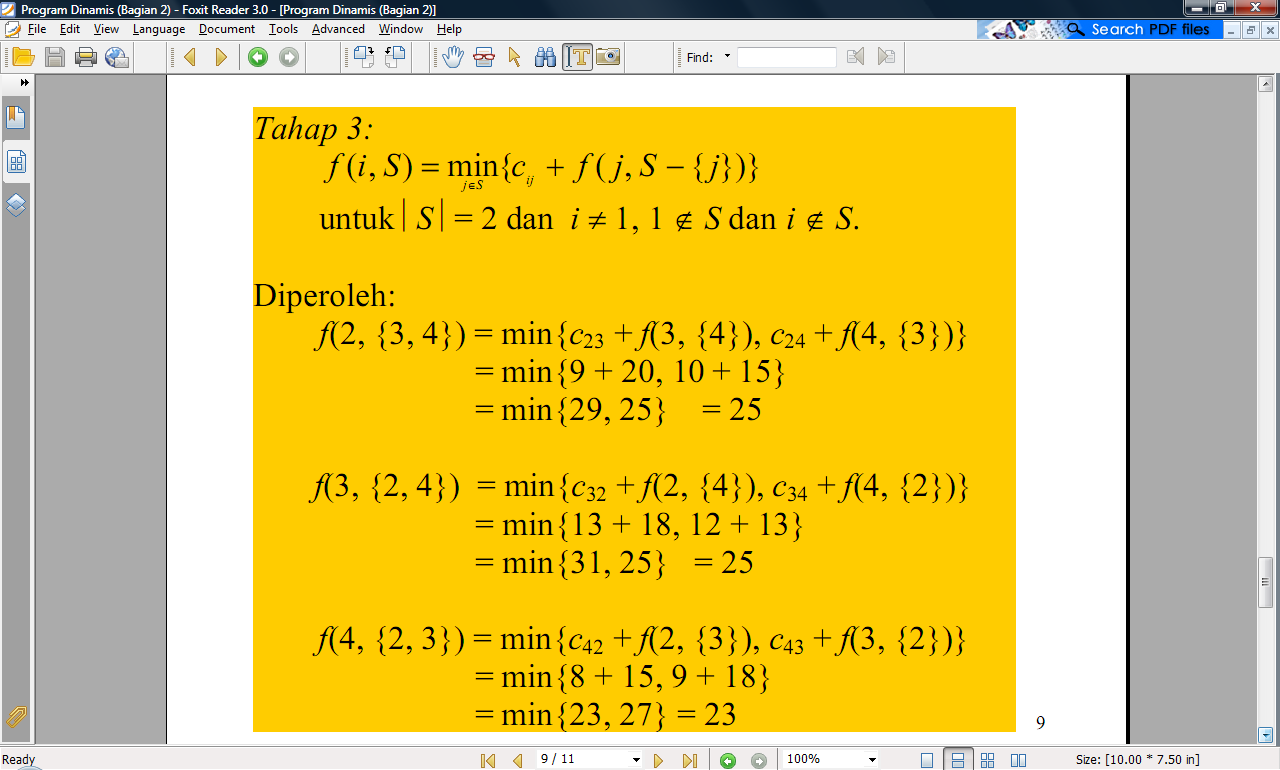 8
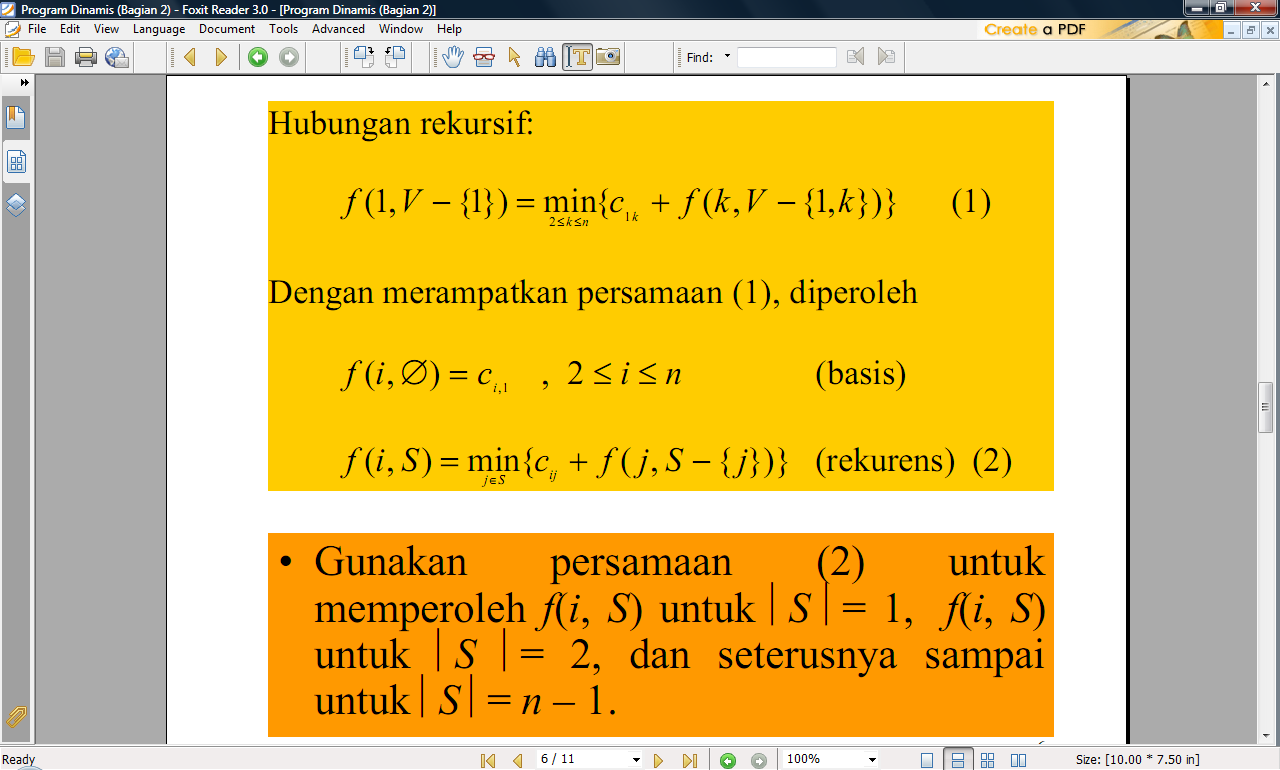 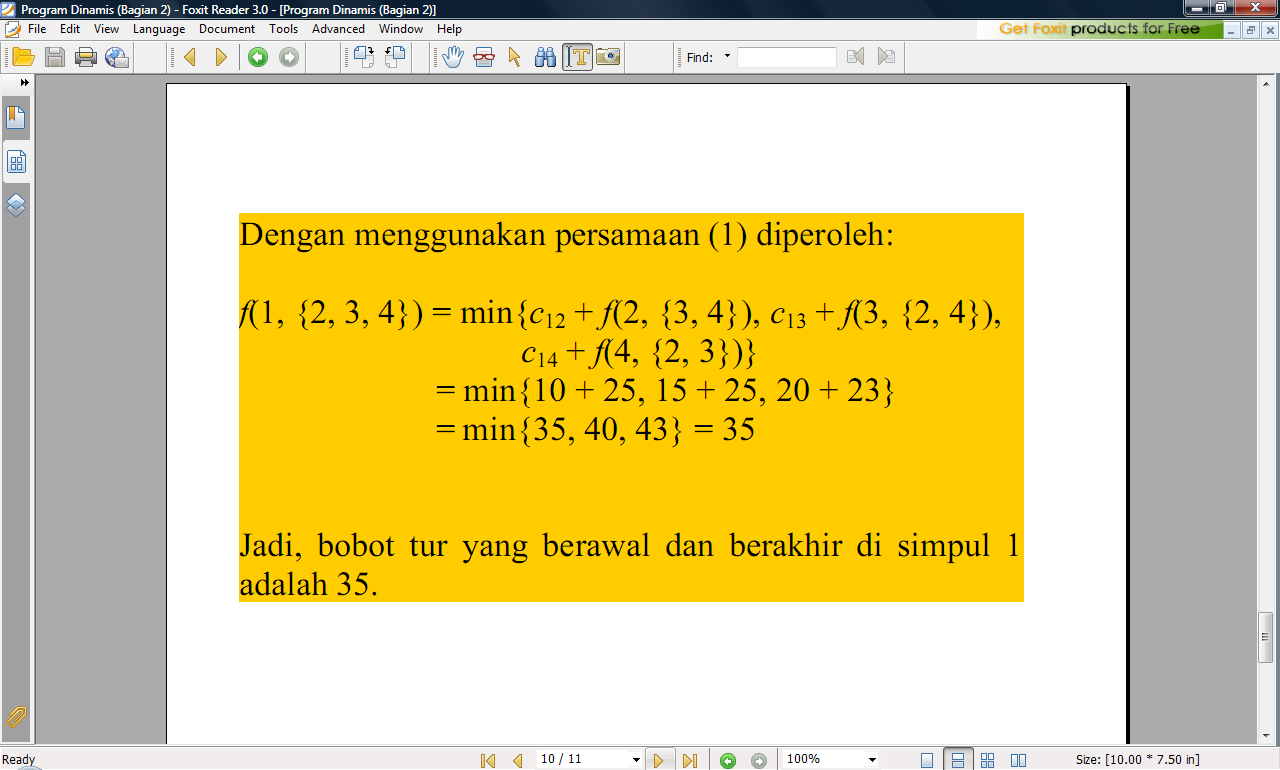 9
Misalkan J(i, S) adalah nilai yang dimaksudkan tersebut. Maka, J(1, {2, 3, 4}) = 2. Jadi, tur mulai dari simpul 1 selanjutnya ke simpul 2. 
Simpul berikutnya dapat diperoleh dari f(2, {3, 4}), yang mana J(2, {3, 4}) = 4. Jadi, simpul berikutnya adalah simpul 4. 
Simpul terakhir dapat diperoleh dari f(4, {3}), yang mana J(4, {3}) = 3. Jadi, tur yang optimal adalah 1, 2, 4, 3, 1 dengan bobot (panjang) = 35.
10
Tentukan simpul dan bobot (panjang) yang optimal dari data tur berikut (n=5):
Simpul : J(i, S), J(1, {2,3,4,5})=..
11
Matrix-Chain Multiplication (Pengkurungan Perkalian Matrik)
Multiplication (MCM)
12
Matrix-chain multiplication (MCM) - DP
Problem: diberikan A1, A2, …,An, hitung perkalian : A1A2…An , temukan cara tercepat (yaitu dengan meminimalkan jumlah perkalian) dalam penghitungan.
Misal terdapat dua matrik A(p,q) dan B(q,r), Hitung hasil perkaliannya C(p,r) dalam p  q  r sebagai banyaknya perkalian
for i=1 to p for j=1 to r C[i,j]=0
for i=1 to p
for j=1 to r
for k=1 to q C[i,j] = C[i,j]+ A[i,k]B[k,j]
13
Matrix-chain multiplication (MCM) - DP
Perbedaan parenthesizations  akan menghasilkan perbedaan jumlah perkalian dalam hasil perkalian matrik
Contoh: A(10,100), B(100,5), C(5,50)
If ((A B) C), 10 100 5 +10 5 50 =7500
If (A (B C)), 10 100 50+100 5 50=75000 
Cara pertama 10x lebih cepat daripada cara kedua !!!
Diketahui kumpulan matrik MCM A1, A2, …,An dengan < p0,p1,p2,…,pn>
Berarti, A1(p0,p1), A2(p1,p2), …, Ai(pi-1,pi),… An(pn-1,pn)
baris
kolom
14
Matrix-chain multiplication (MCM) - DP
Secara intuitif, solusi brute-force: Hitung banyaknya parenthesizations secara exhaustive dengan mengecek semua kemungkinan kombinasi parenthesizations.
Misal P(n) merupakan banyaknya alternatif parenthesizations dari suatu sequence n matrik :
P(n) = 1                 if n=1
   k=1n-1 P(k)P(n-k)   if n2
Waktu kompleksitas solusi rekursifnya (2n).
Jadi, brute-force tidak akan dapat bekerja pada kasus tersebut.
15
Langkah-langkah MCP - DP
Step 1: structure dari suatu parenthesization yang optimal
Misal Ai..j (ij) merupakan matrik hasil dari AiAi+1…Aj 
Apapun parenthesization dari AiAi+1…Aj harus men-split perkalian diantara Ak dan Ak+1 untuk beberapa nilai k, (ik<j). Total cost = # of computing Ai..k + # of computing Ak+1..j + # Ai..k  Ak+1..j.
Jika k adalah posisi untuk optimal parenthesization, maka parenthesization dari “prefix” subchain AiAi+1…Ak  dalam optimal parenthesization ini dari AiAi+1…Aj  harus menjadi suatu parenthesization yang optimal dari AiAi+1…Ak. 
AiAi+1…Ak    Ak+1…Aj
16
Langkah-langkah MCP - DP
Step 2: a recursive relation
Misal m[i,j] merupakan banyaknya operasi perkalian yang paling minimum dari AiAi+1…Aj 

m[1,n] akan menjadi jawaban untuk


Parenthesizing perkalian AiAi+1…Aj  menjadi
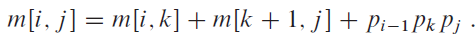 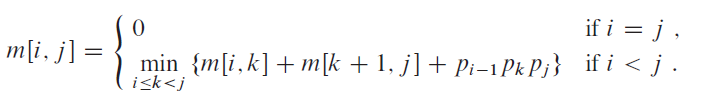 17
Langkah-langkah MCP - DP
Step 3, Menghitung optimal cost
Jika dengan algoritma rekursif, exponential time (2n) (ref. to P.346 for the proof.), tidak lebih baik dari pada brute-force.
Total banyaknya subproblems = (n2) 
Algoritma rekursif akan banyak sekali menemui subproblem yang sama.
Jika tabling menjawab subproblems, setiap subproblem hanya di-solving sekali.
2 hal khusus dari DP yang membuat tampak berbeda: overlapping subproblems dan solve setiap subproblem hanya sekali.
18
Langkah-langkah MCP - DP
Step 3, Algorithm, 
array m[1..n,1..n], dengan m[i,j] menyimpan optimal cost untuk AiAi+1…Aj .
array s[1..n,1..n], s[i,j] menyimpan index k  yang merupakan optimal cost ketika menghitung m[i,j]. 
Misal input untuk MCP adalah p=< p0 , p1 ,…, pn >.
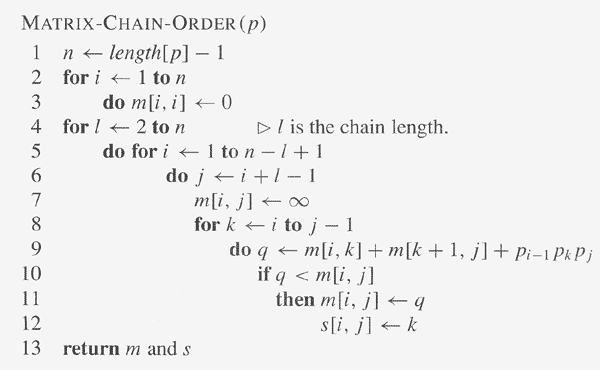 19
MCM DP—order of matrix computations
m(1,1)  m(1,2)  m(1,3)  m(1,4)  m(1,5)  m(1,6)
            m(2,2)  m(2,3)  m(2,4)  m(2,5)  m(2,6)
                       m(3,3)  m(3,4)  m(3,5)  m(3,6)
                                  m(4,4)  m(4,5)  m(4,6)
                                             m(5,5)  m(5,6)
                                                        m(6,6)
20
MCM DP — Contoh
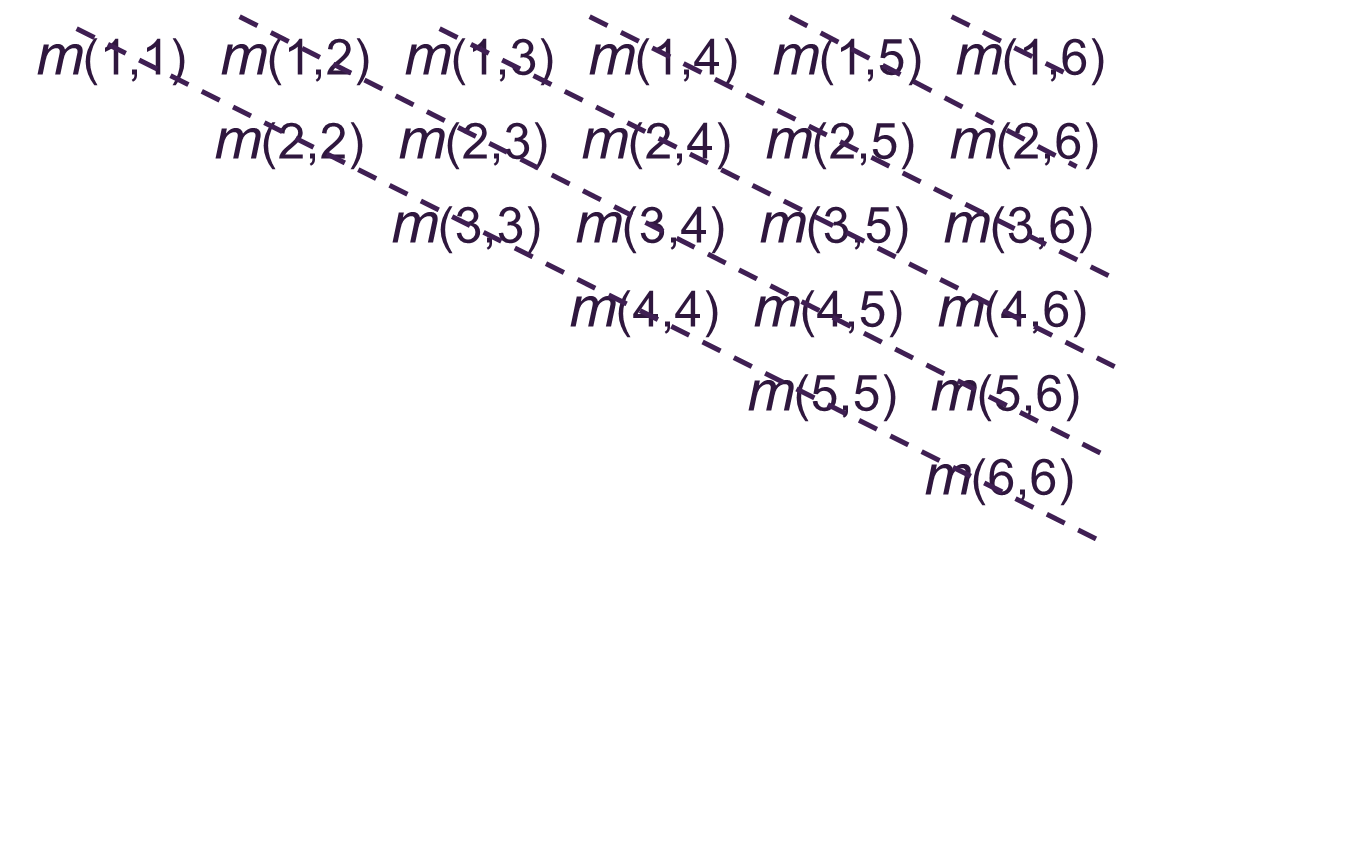 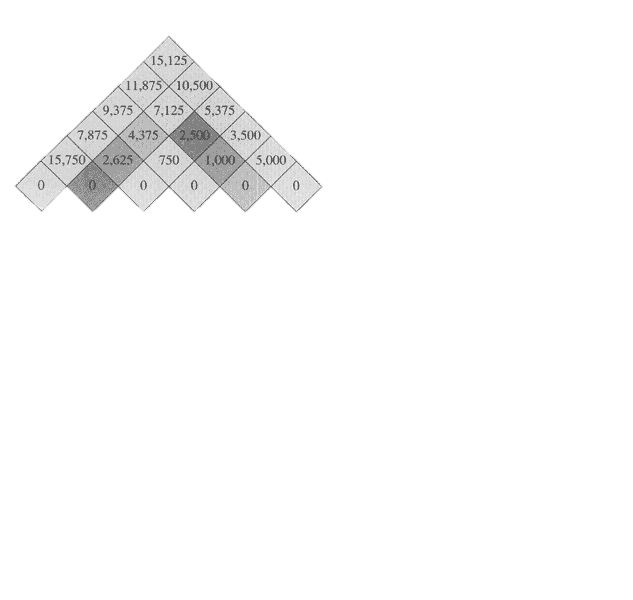 m
6
s
1
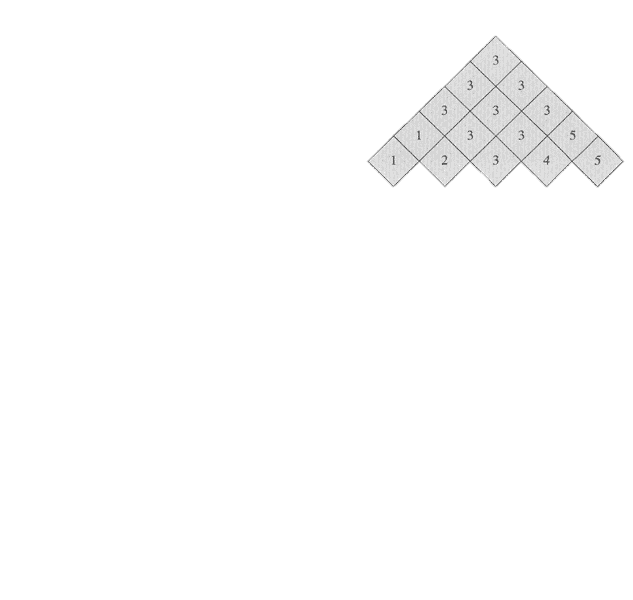 5
2
1
i
6
j
3
4
j
2
5
i
3
4
3
4
3
4
2
5
2
5
1
6
Tabel m dan s dihitung dengan MATRIX-CHAIN-ORDER untuk n = 6 dan mengikuti dimensi matrik
21
MCM DP— Contoh
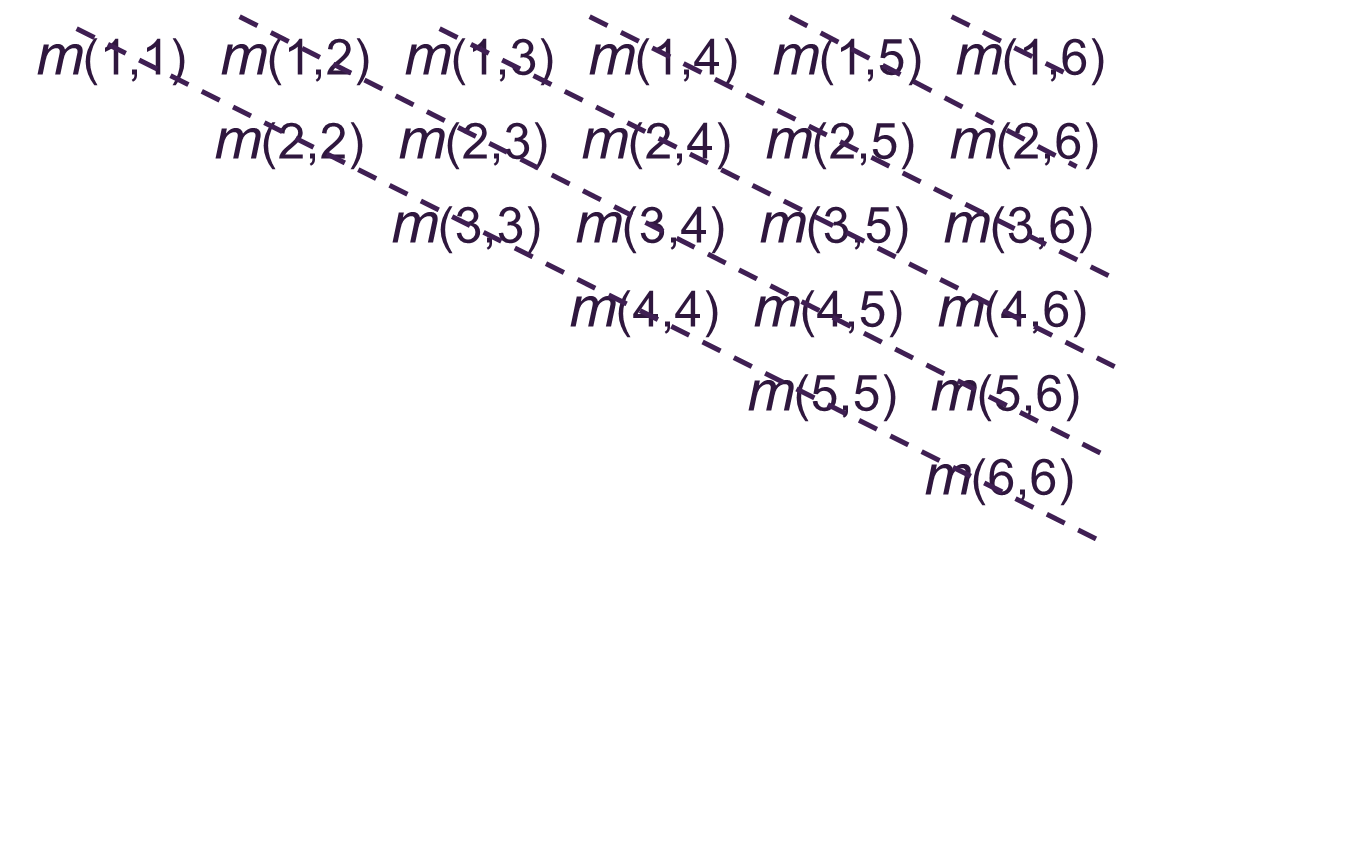 Tabel dirotasi sedemikian higga diagonal  utama (DU) dijalankan secara horisontal. Hanya DU dan upper triangles yang digunakan dalam tabel m, dan hanya upper triangles yang digunakan dalam tabel s.  Jumlah minimum dari banyaknya perkalian skalar untuk mengalikan 6 matrik adalah m[1,6] = 15125.
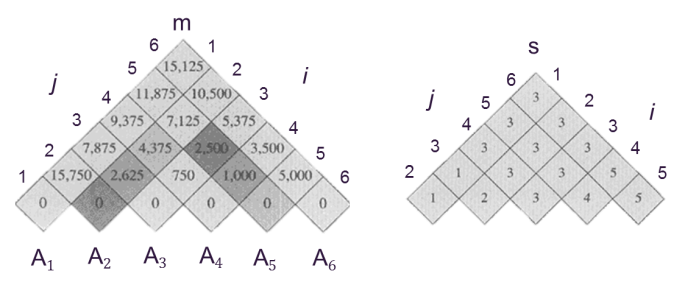 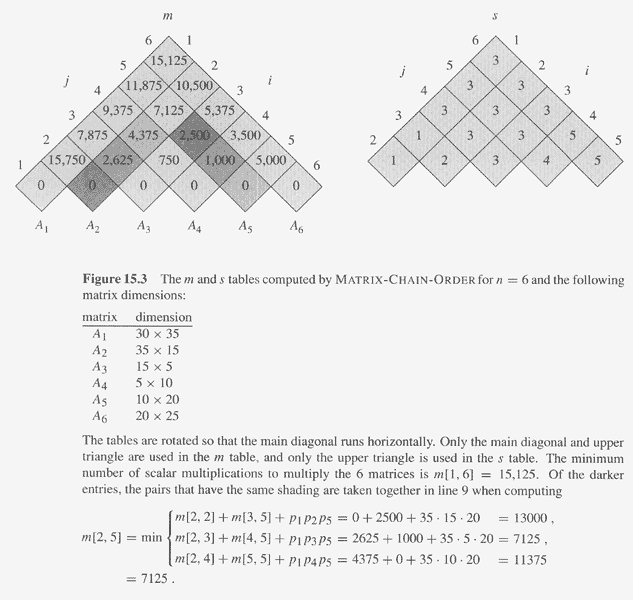 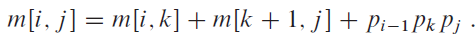 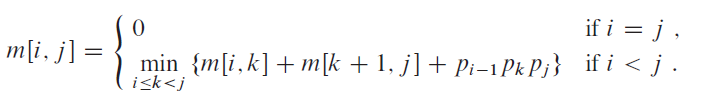 Optimal, k=1
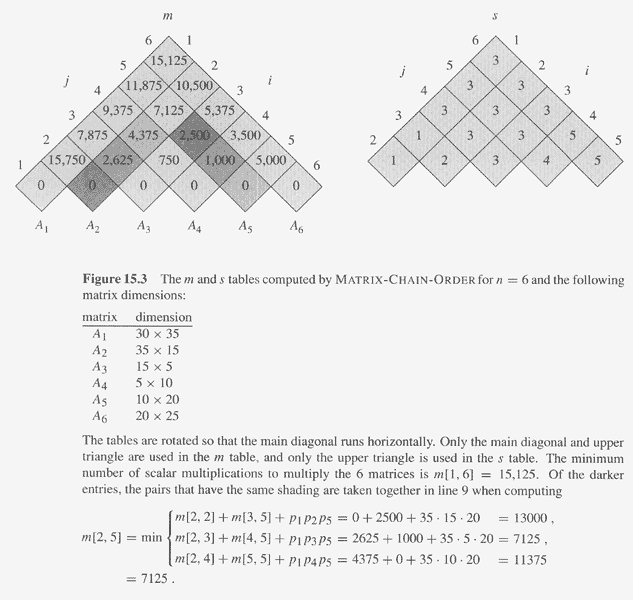 Optimal, k=3
22
Click to edit subtitle style
Thank You !